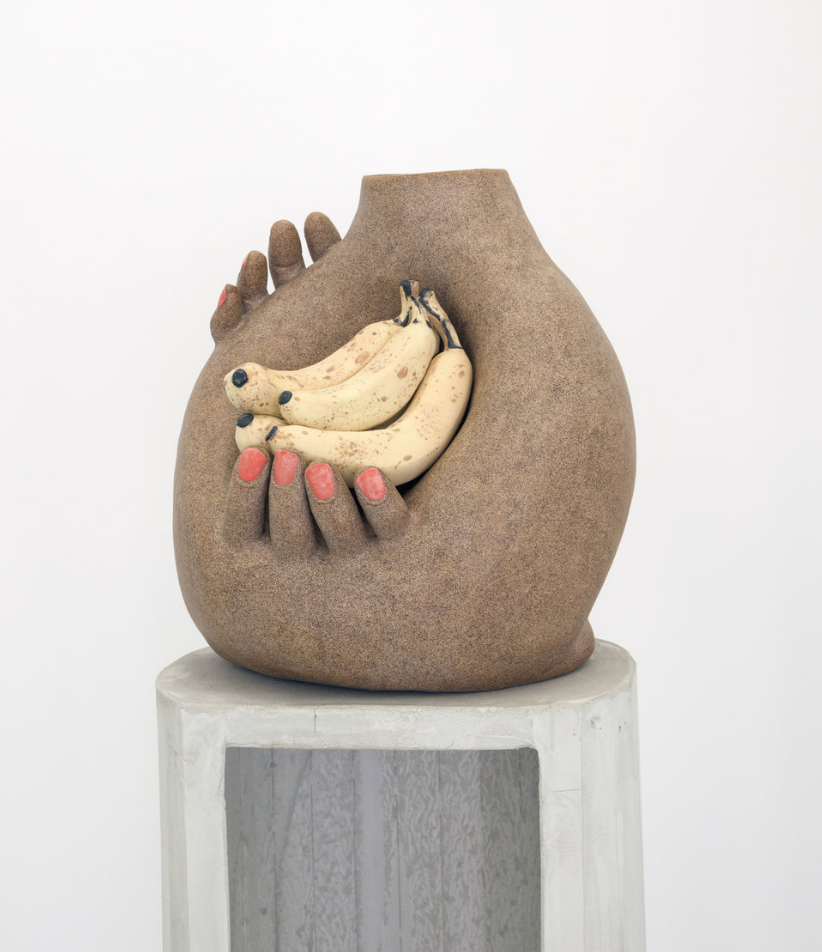 Genesis Belanger
Contemporary ceramic artist
Of the show “Cheap Cookie and a Tall Drink of Water”
Genesis Belanger
2017
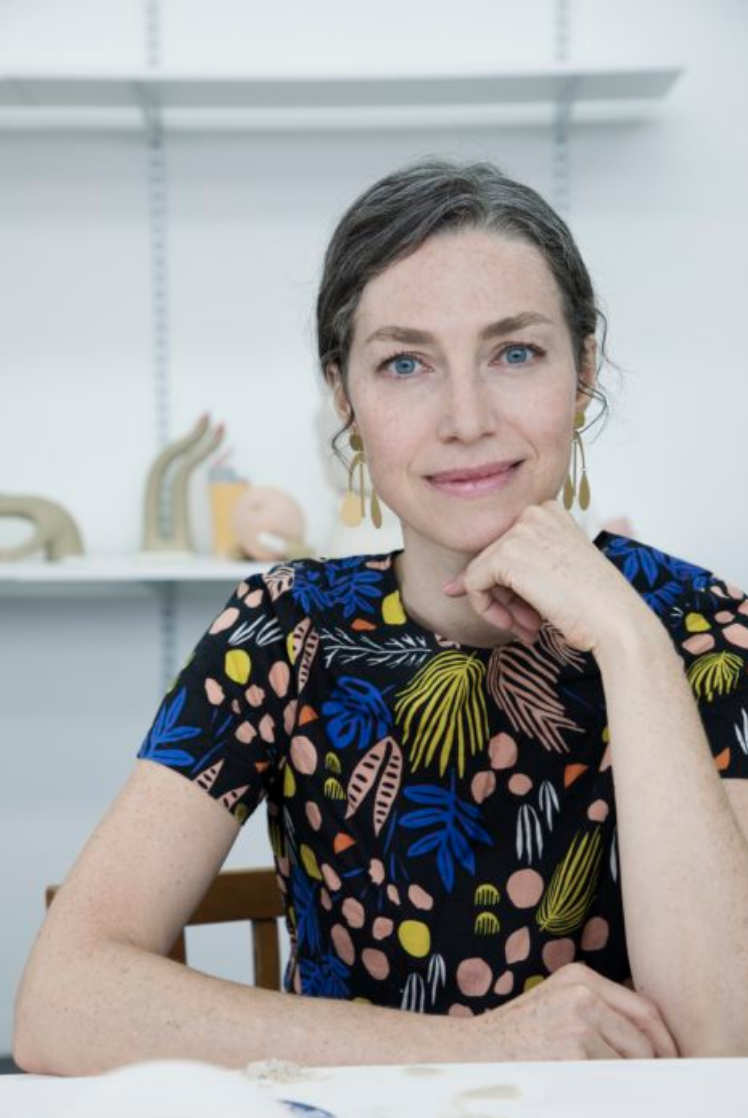 GENESIS BELANGER
Brooklyn-based ceramicist
Degree in fashion design, worked as a prop-maker for advertising campaigns
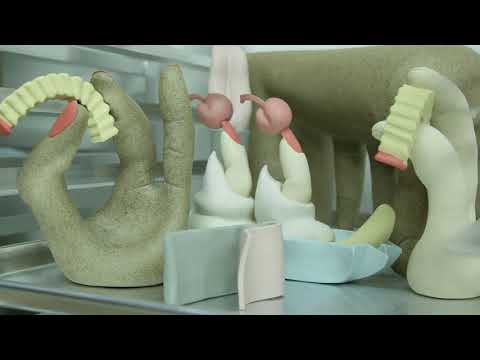 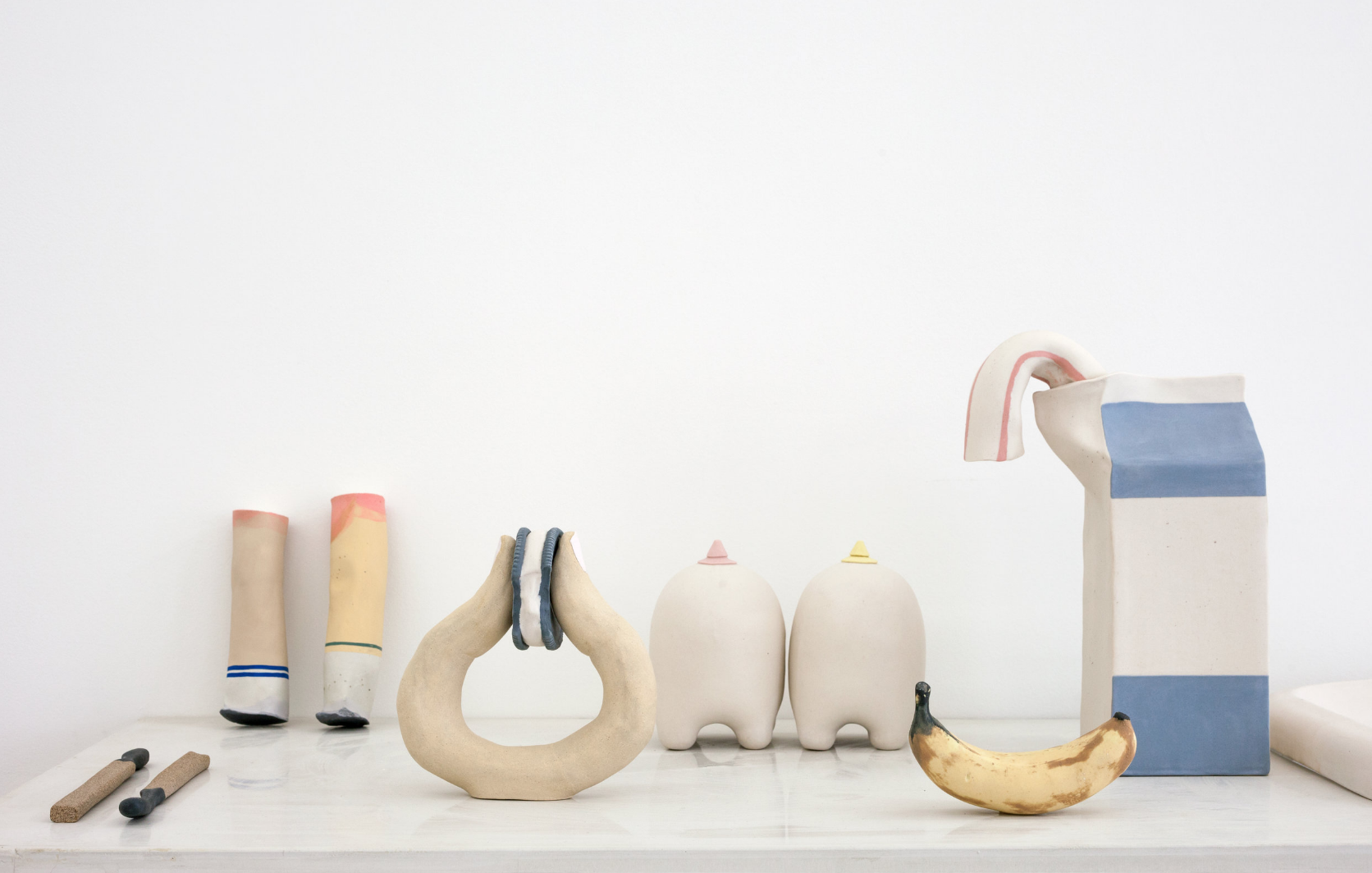 Cheap Cookie and a Tall Drink of Water, 2017
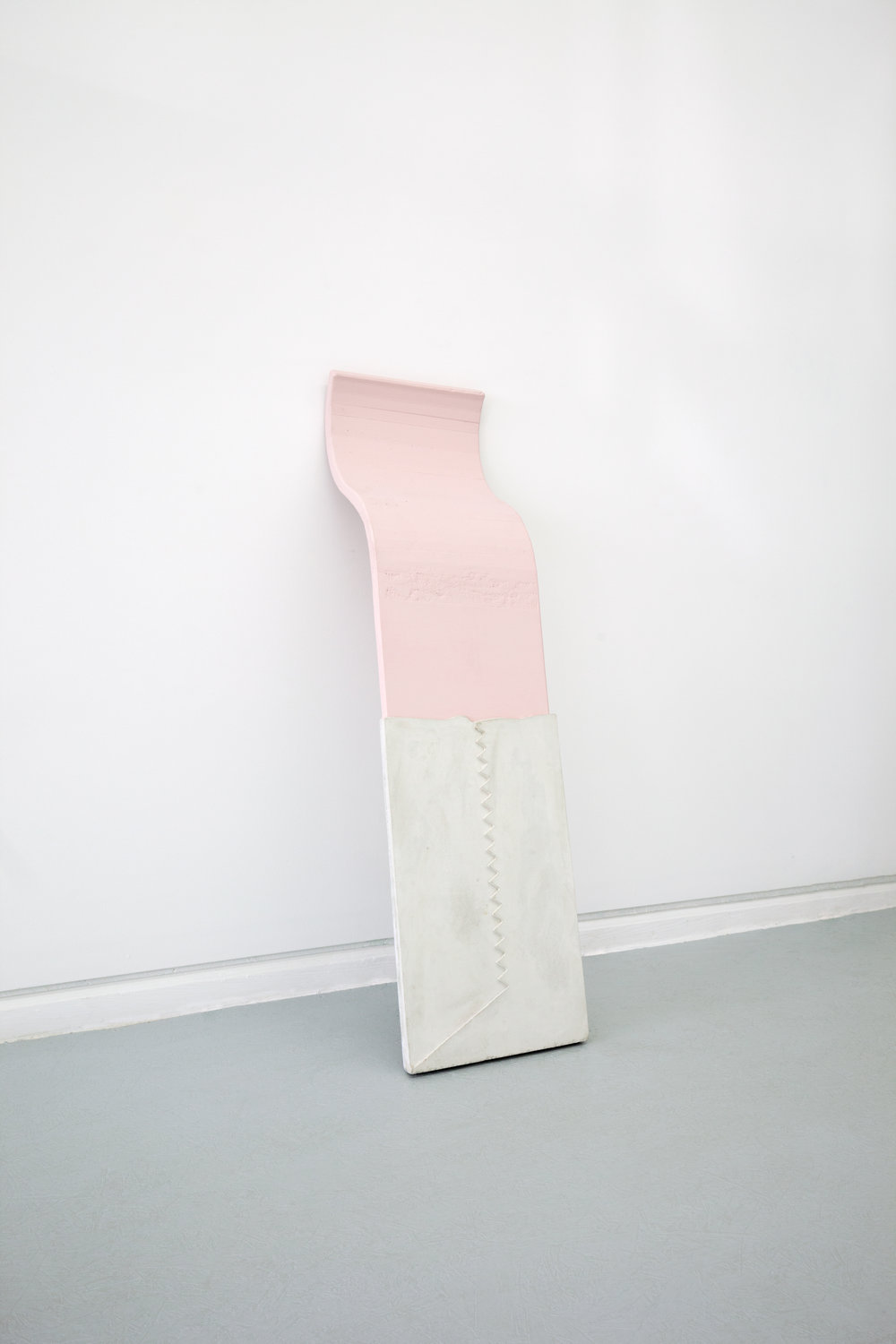 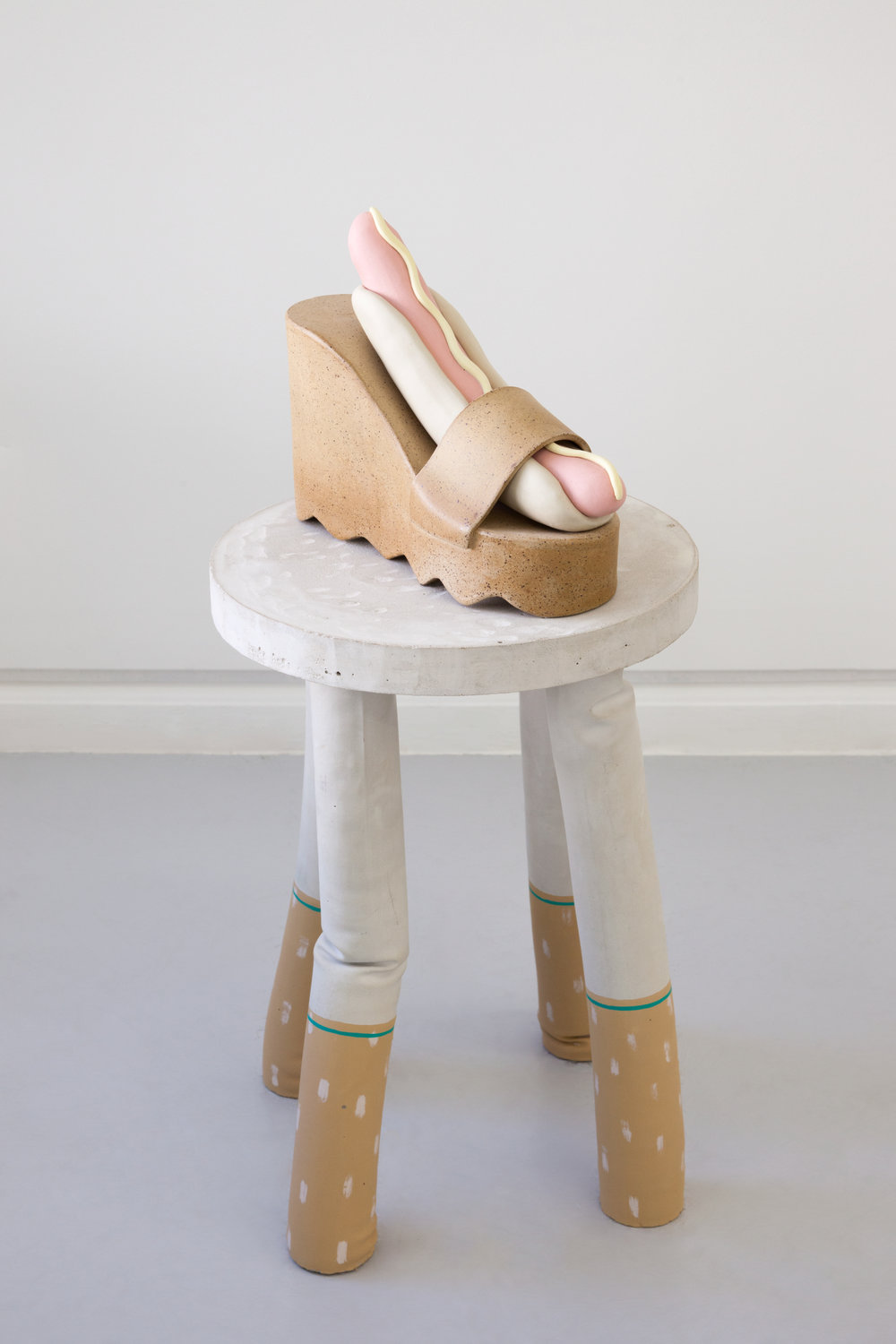 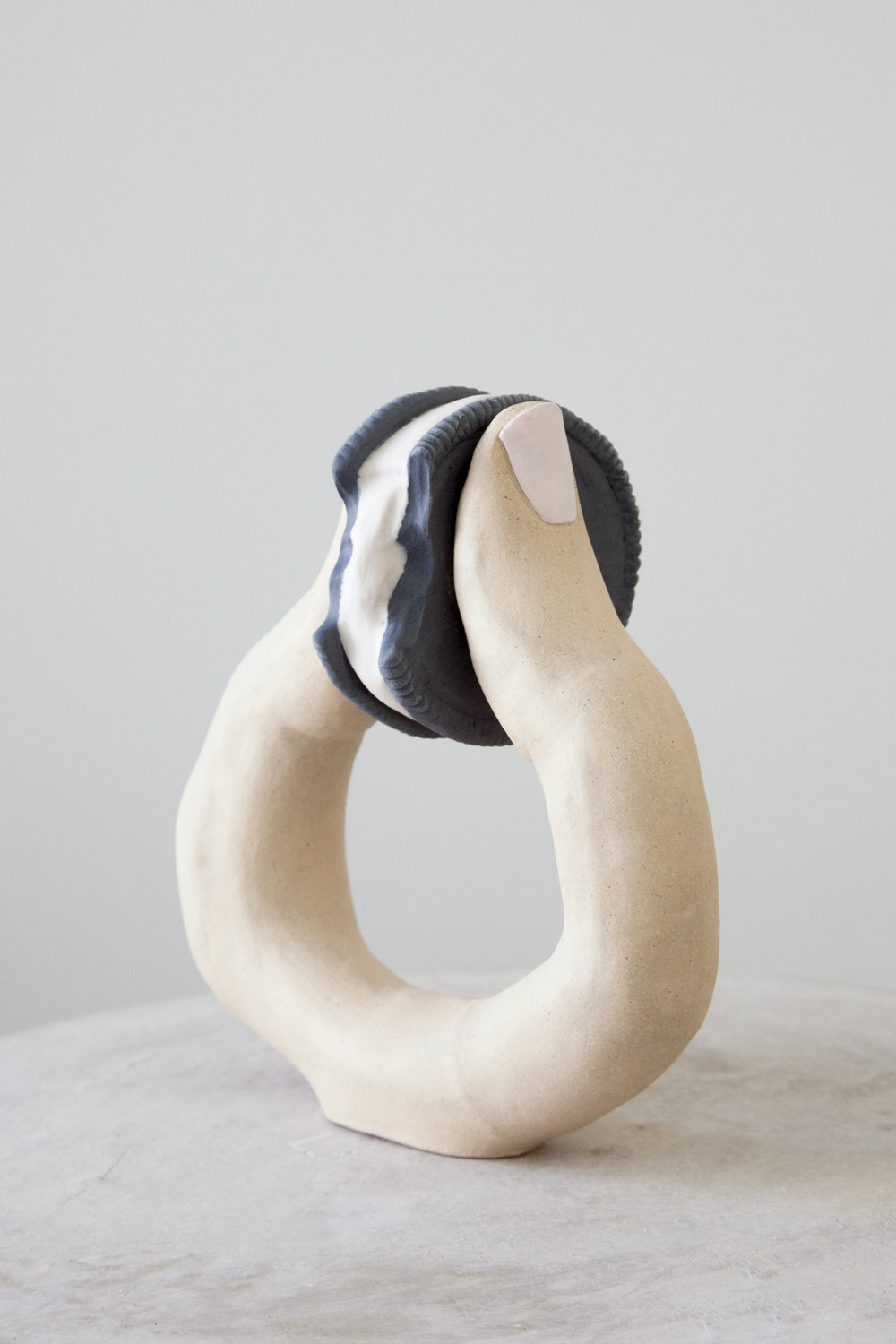 Cheap Cookie and a Tall Drink of Water, 2017
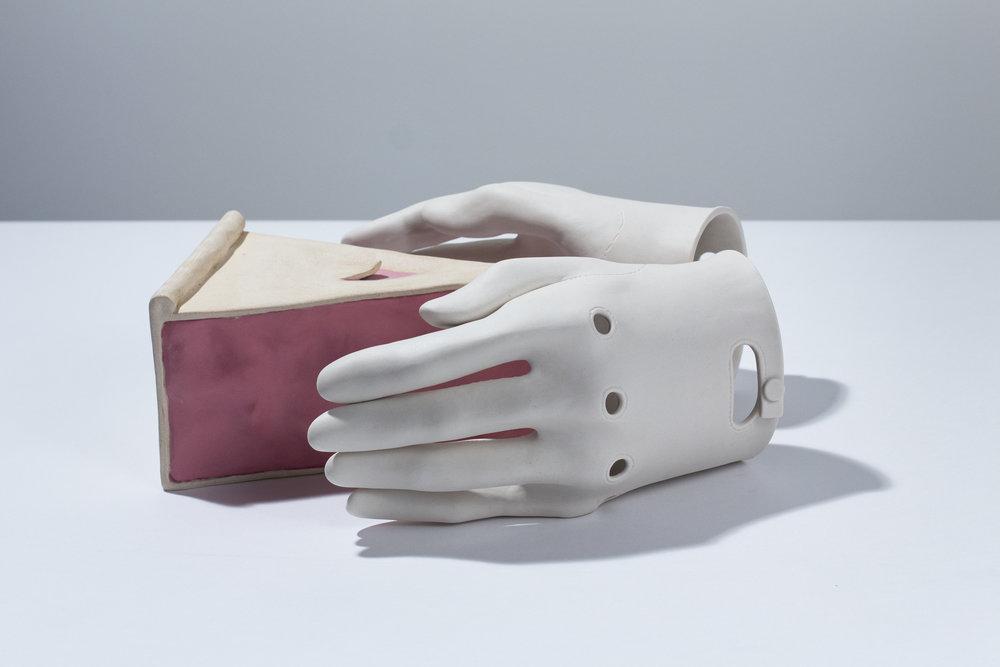 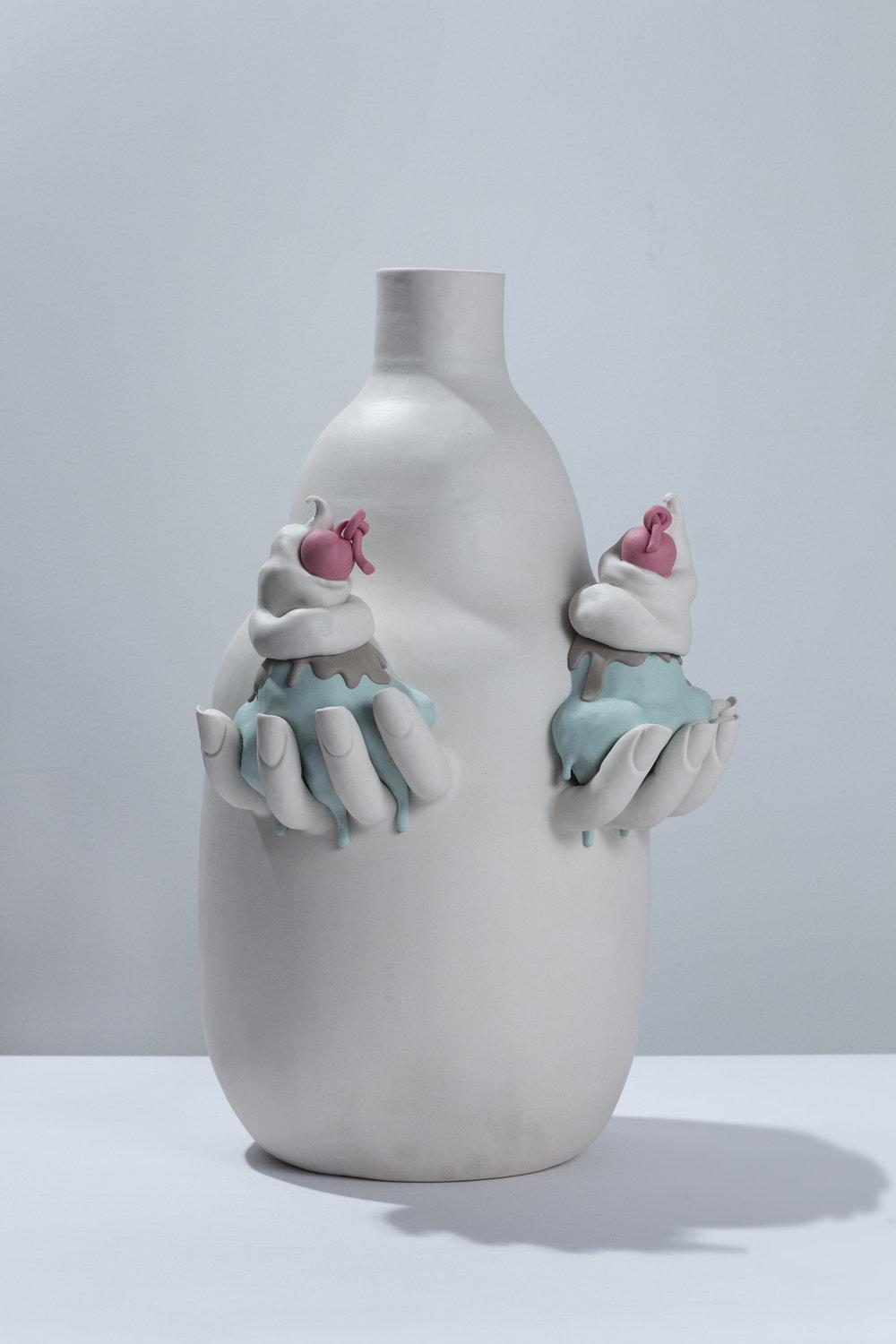 Body So Delicious, 2018
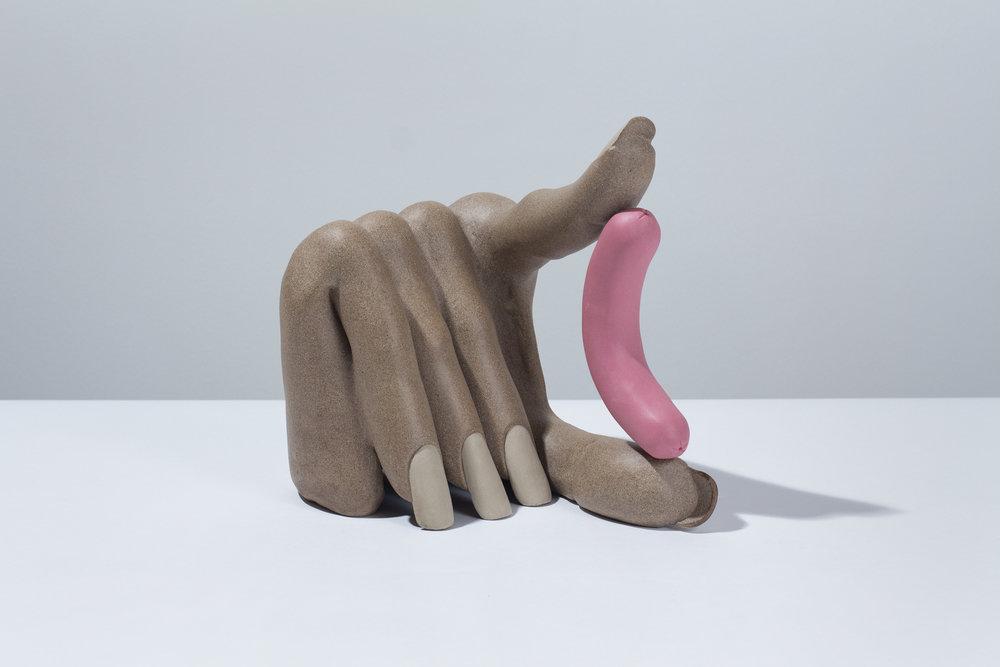 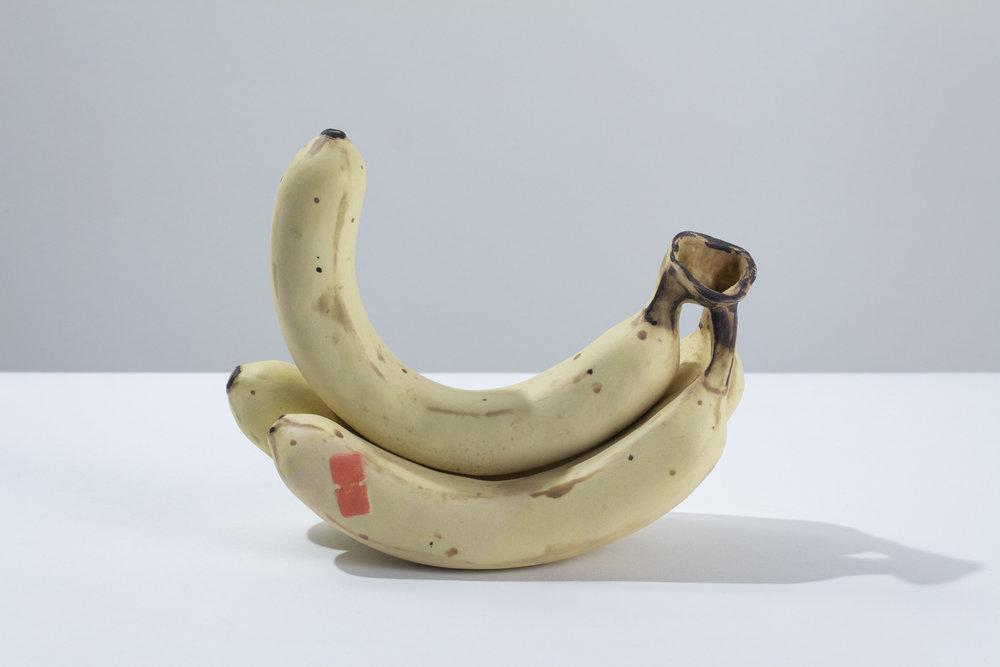 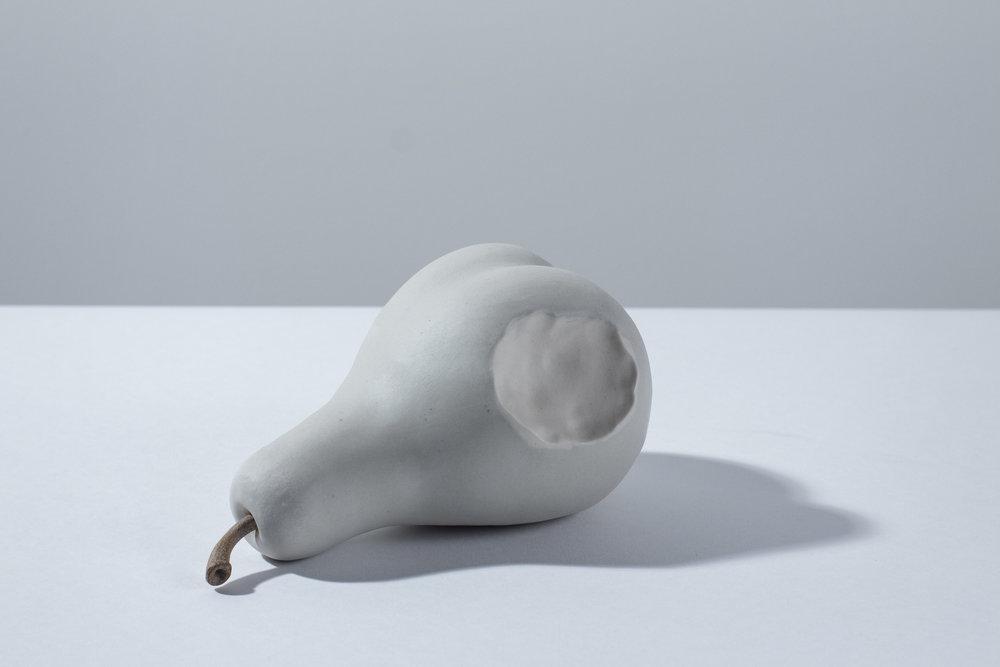 Body So Delicious, 2018
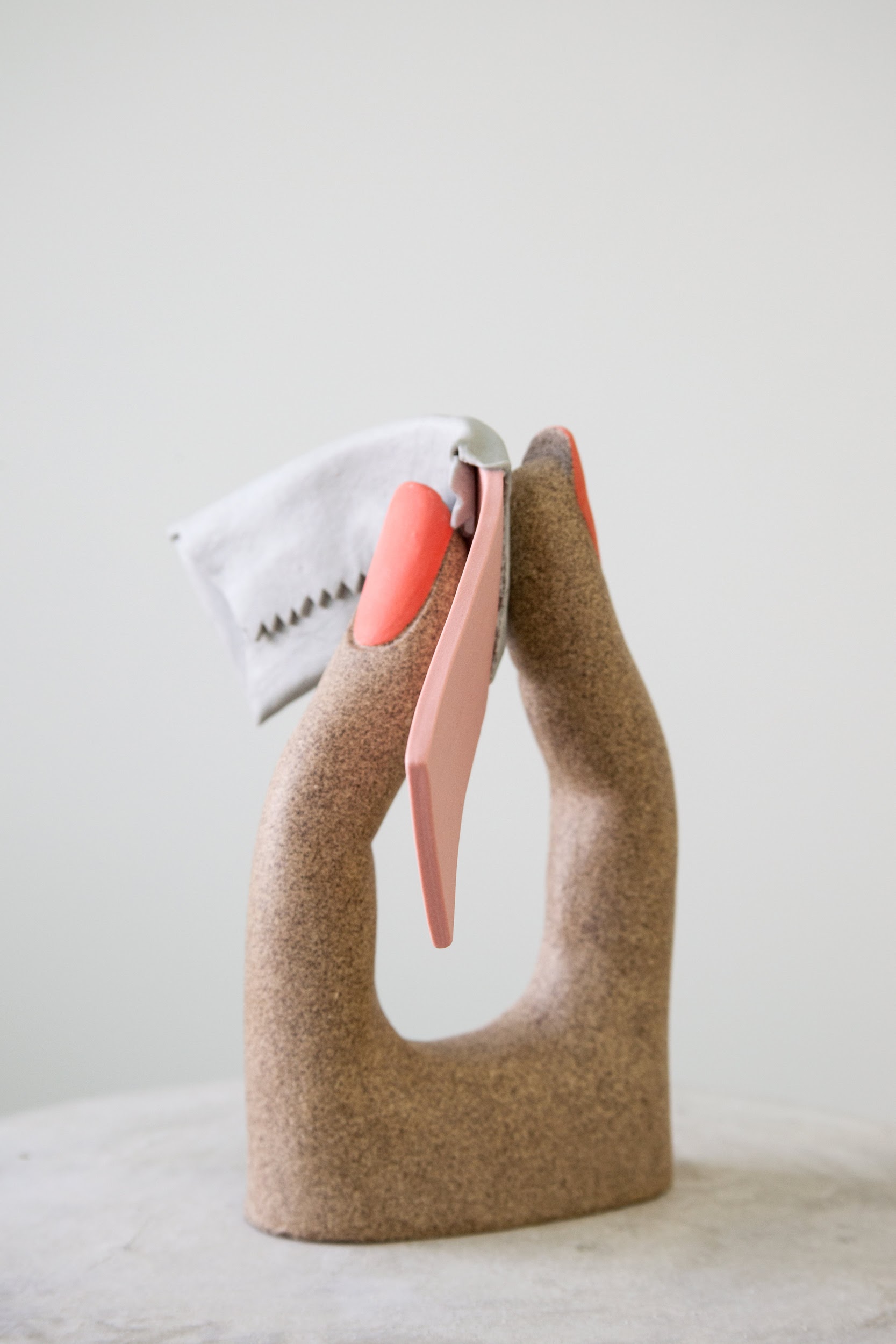 Yummy, 2017, stoneware, porcelain
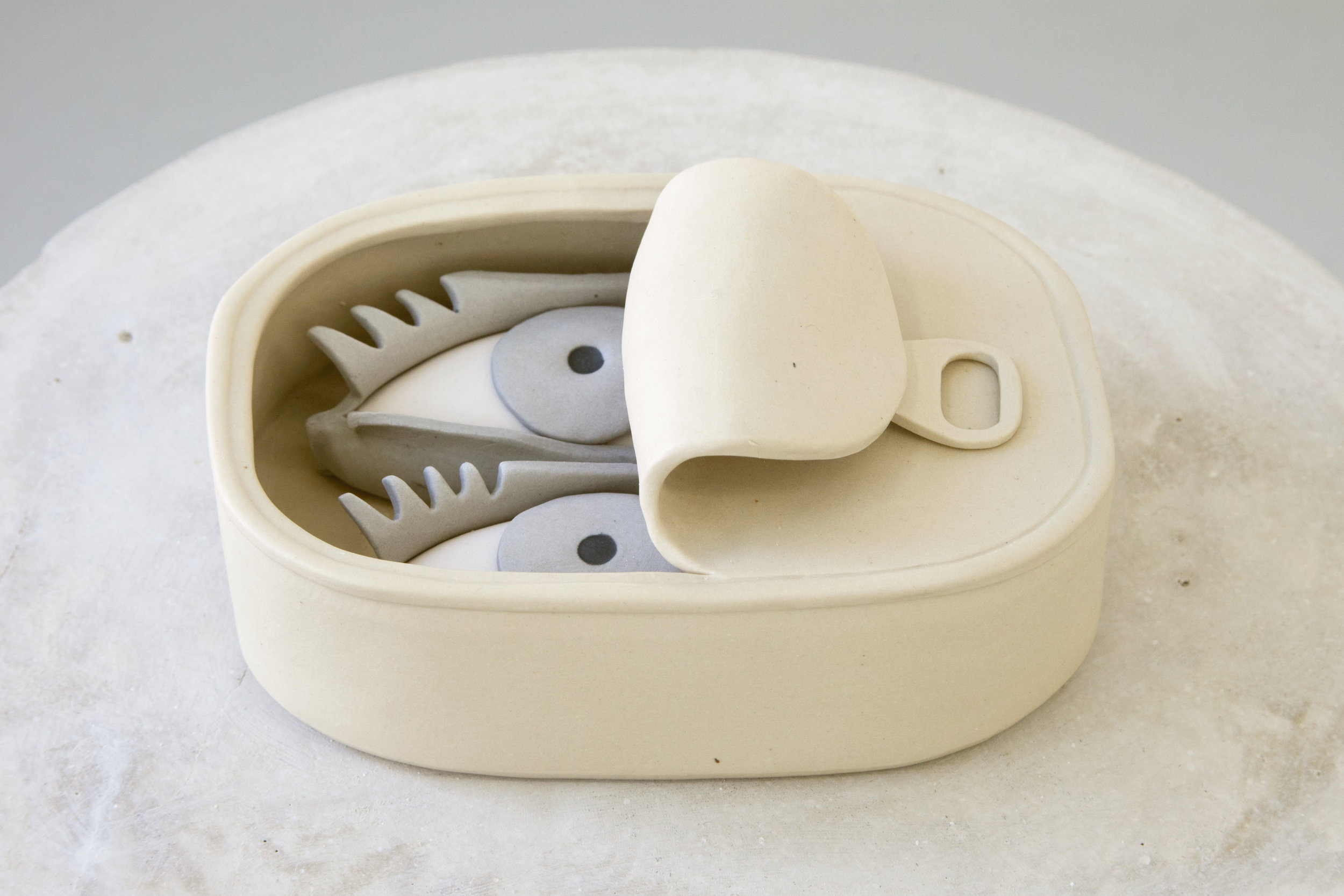 Something Fishy, 2017, porcelain
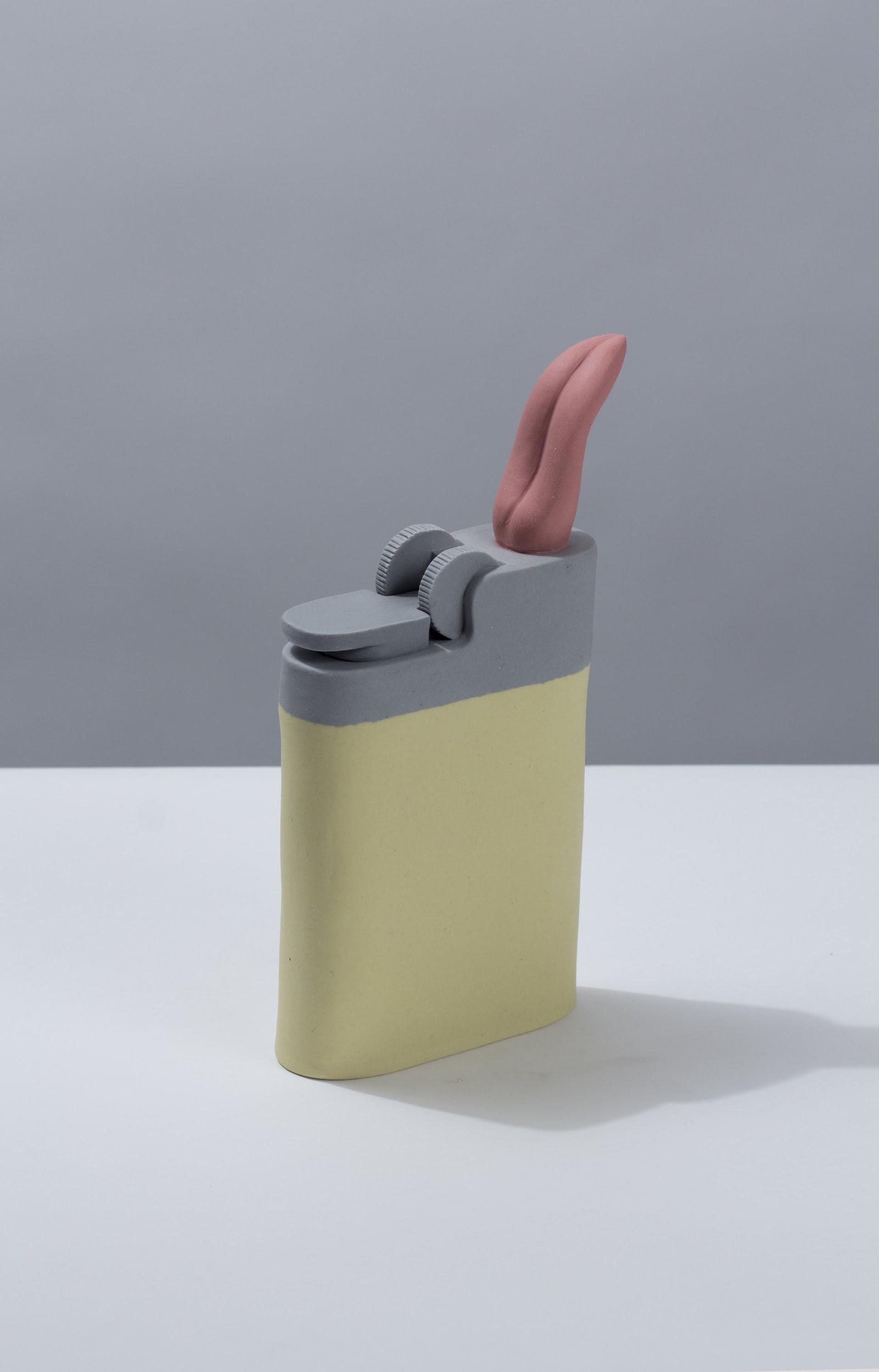 Flick, 2018, porcelain
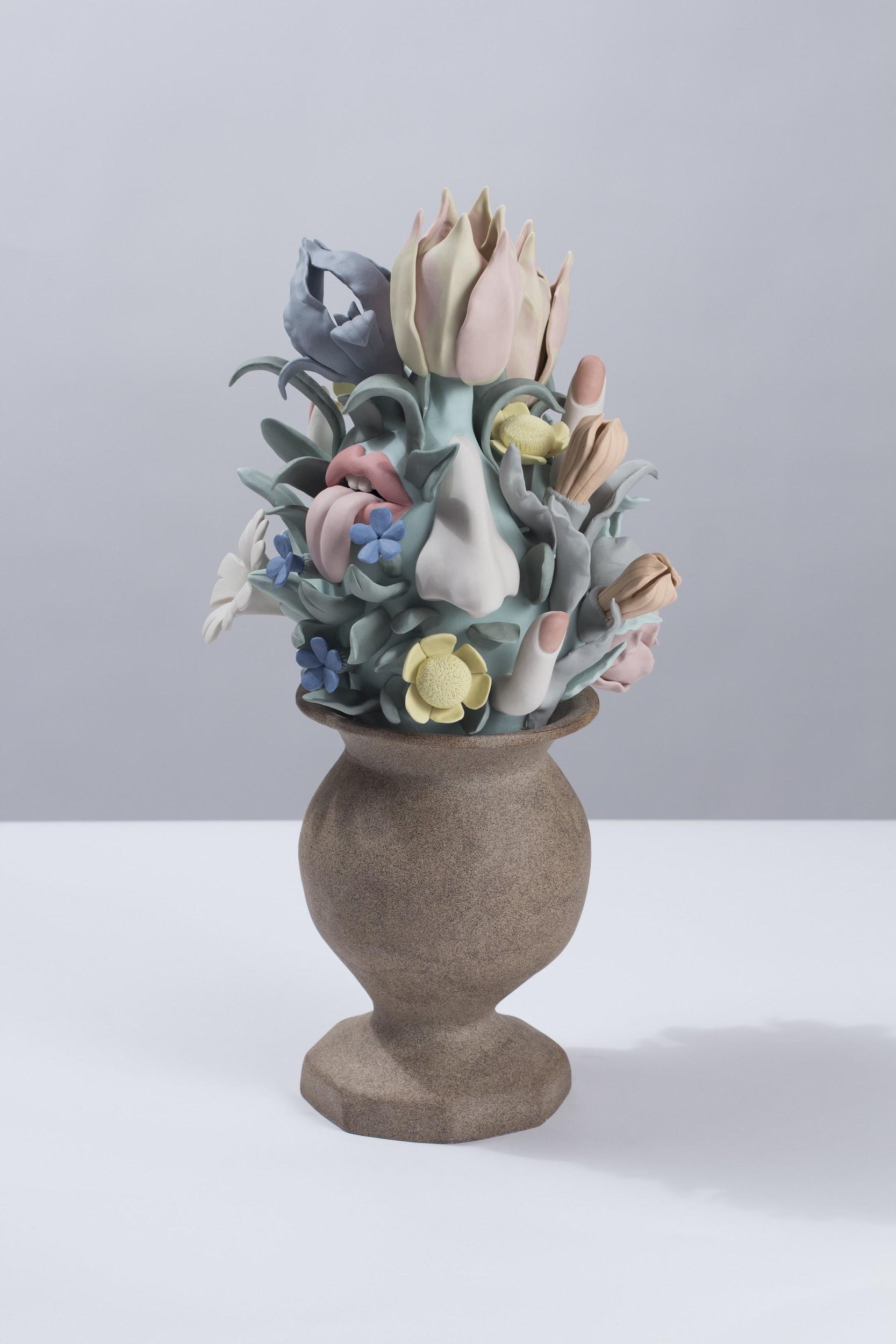 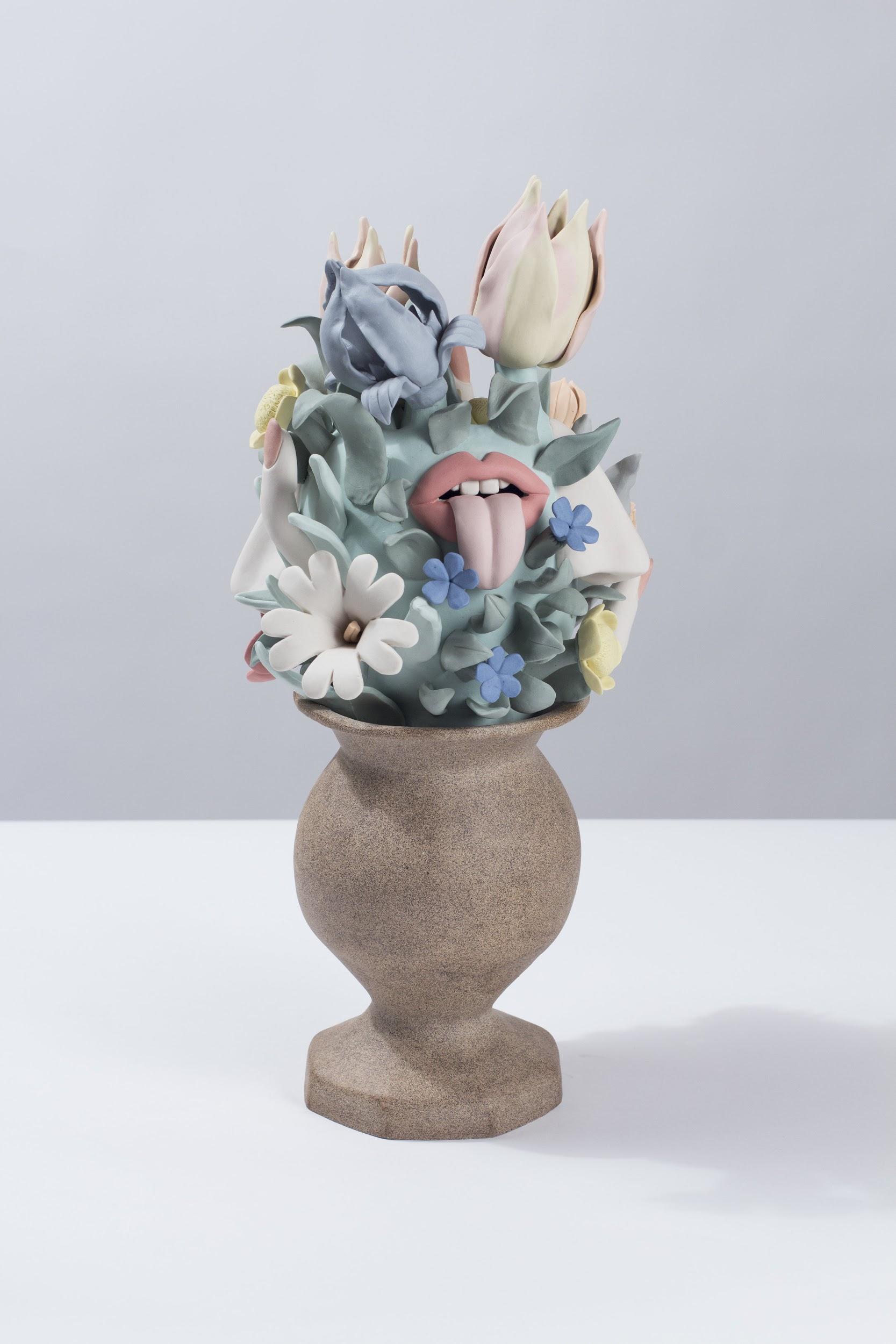 Center Piece, 2018, stoneware and porcelain, 20x10x11”